Idef 5
Итоговый отчёт
Учёт состояния сотрудников в конце рабочего дня
Оценка текущего состояния сотрудников
Сотрудники – первого фронта
Сбор информации о состоянии после мотивации
Учёт отправленной мотивации
Рассылка через бота мотивации
Idef O
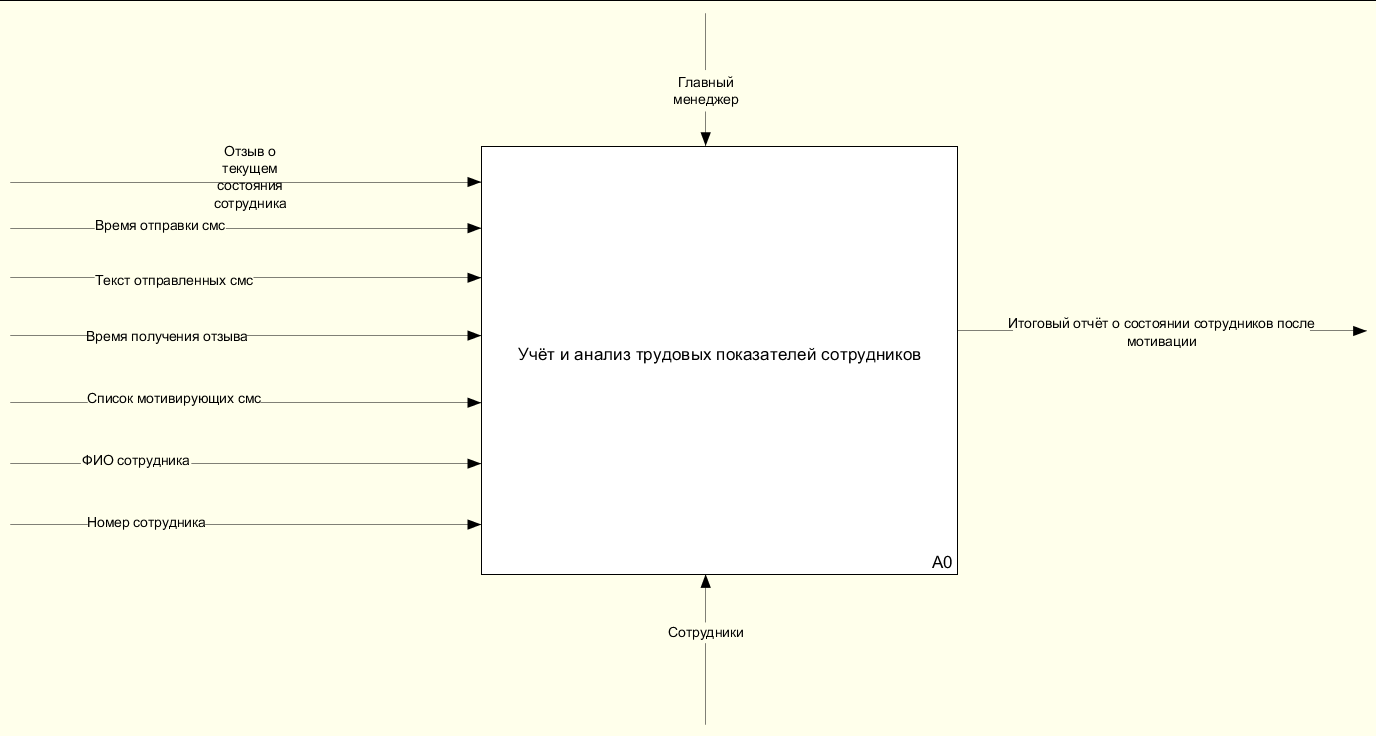 Idef 0 декомпозиция
Idef O автоматизация
Idef O дек автоматизации
UML диаграмма вариантов использования процесса
Процесс мотивации
Подборка мотивационного контента
Получение фидбэка
Создание итогового отчёта
Сравнение состояния  сотрудника до и после мотивации
Рассылка с помощью Telegram bot
Менеджер
Сотрудник
Внесение данных сотрудников в базу
Формирование списка мотивирующих смс
Получение отзыва о текущем состоянии сотрудника и внесение его в базу
Начало
Определение пользователя
Запрос на оценку текущего состояния сотрудника
КОНЕЦ
Получение оценки
Внесения отзыва в бд
Рассылка мотивирующих смс
Начало
Получение запроса на мотивацию
Конец
Подборка материалов в зависимости от оценки мотивации
Рассылка
Определение пользователя
Учёт трудовых показателей после мотивации
Начало
да
Определение пользователя
Выполнен ли ещё один подход?
+1 подход
нет
Определение вида деятельности
Внесение в базу данных трудовых показателей
Увеличение количества подходов на +1 в выполняемой деятельности
Конец
Сравнение состояния сотрудника до и после мотивации
НАЧАЛО
Определение пользователя
Запрос на получение данных из бд
Оценка после мотивационного состояния сотрудника к концу дня
Сравнение информации из бд (утренней оценки и вечерней)
Если утренняя оценка ниже, чем вечерняя, то мотивация прошла успешно, если наоборот то мотивация не сработала
Конец
Вывод итогов сравнения
Внесение итогов в бд
Формирование отчёта
Инфологическая модель данных ЛОГИЧЕСКАЯ МОДЕЛЬ БАЗЫ ДАННЫХ
ЛОГИЧЕСКАЯ МОДЕЛЬ БАЗЫ ДАННЫХ
1
1
1
M
M
M
13
НОРМАТИВНО-СПРАВОЧНАЯ ИНФОРМАЦИЯ
Таблица «Мотивационный рейтинг»
14
НОРМАТИВНО-СПРАВОЧНАЯ ИНФОРМАЦИЯ
Таблица «История сообщений»
15
НОРМАТИВНО-СПРАВОЧНАЯ ИНФОРМАЦИЯ
Таблица «Список мотивационного материала для сообщений»
16
НОРМАТИВНО-СПРАВОЧНАЯ ИНФОРМАЦИЯ
Таблица «Список пользователей»
Пользователь
Сотрудник отдела персонала
Входные данные
Информация о сотруднике (Тг аккаунт)
Информация о состоянии сотрудника до мотивации (оценка дпнная пользователем)
Выходные данные
Информация о том стал ли работник эффективнее
Информация о самой эффективной мотивации
Информационные процессы
Хранение информации о сотруднике
Ввод информации о сотруднике
Обработка информации о состоянии сотрудника до и после мотивации
Показатели
Состояние сотрудники
Наиболее мотивирующее смс
Среднее состояние сотрудников за месяц
Методы расчёта
Сравнение состояния до и после мотивации х(оценка после мотивации) минус У(оценка до мотивации)
СМС после которого растёт мотивация, определение его id через сравнение с другими мотивация смс
Для каждого мотивирующего смс из списка х(оценка после мотивации) минус У(оценка до мотивации)+тоже самое и так далее
Потом вычленяем из массива наибольшее число и id смс.
Среднее состояние = (X1+X2….+Xn)/R, где R это количество оценок за месяц.